Развивающая игра
«Четвертый лишний»
Цель: развитие мышления
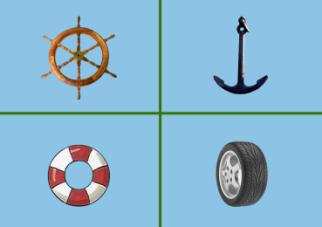 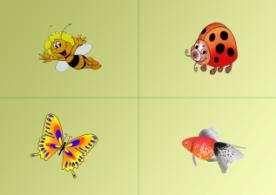 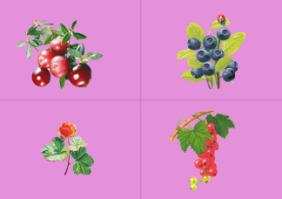 Задание:
Из четырех предметов найди лишний, который не подходит к остальным. Нажми на него левой кнопкой мыши.
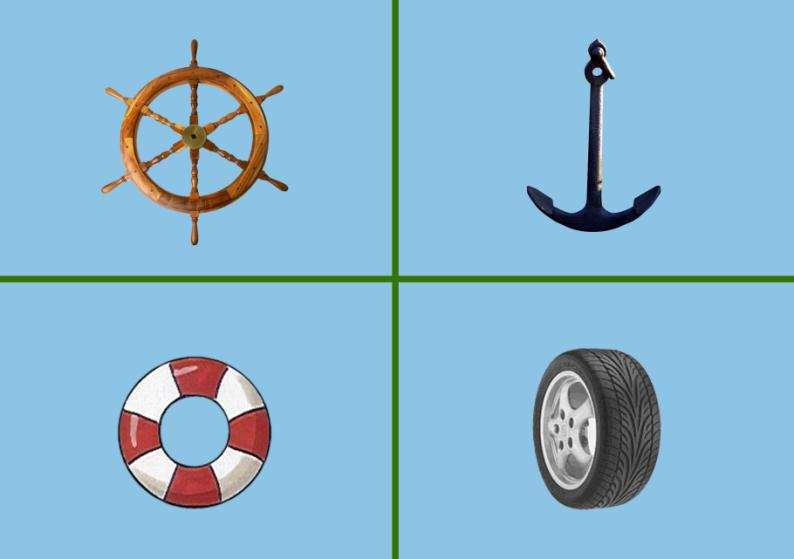 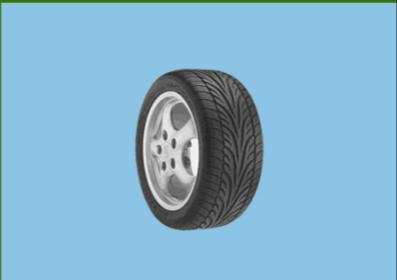 Верно!
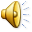 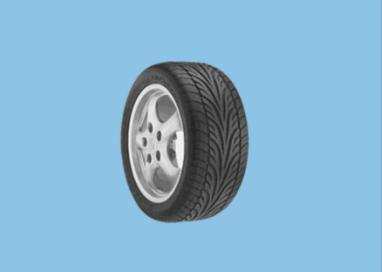 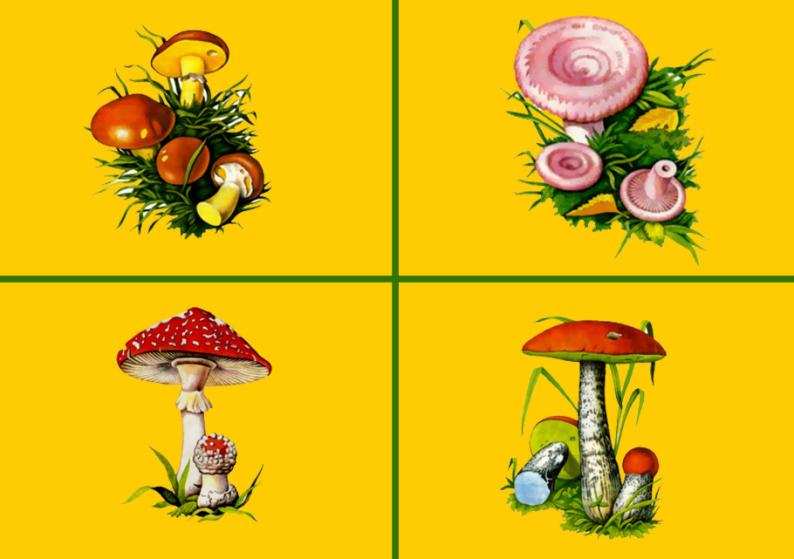 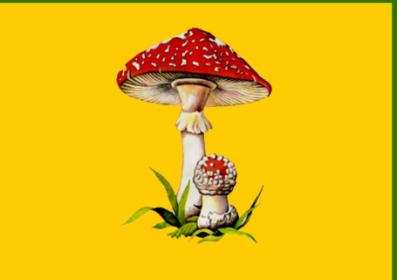 Правильно!
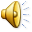 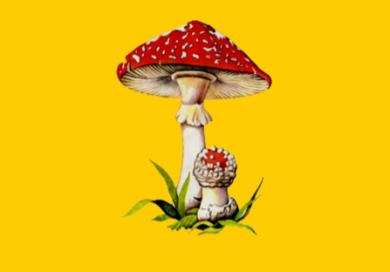 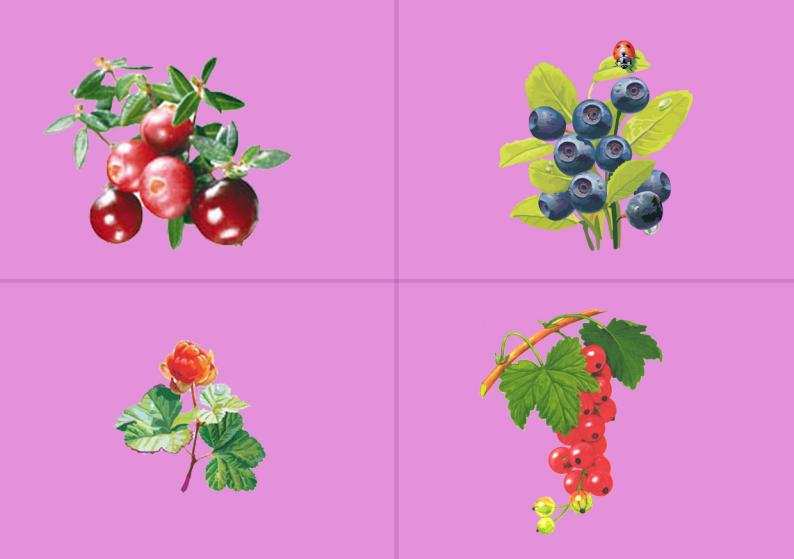 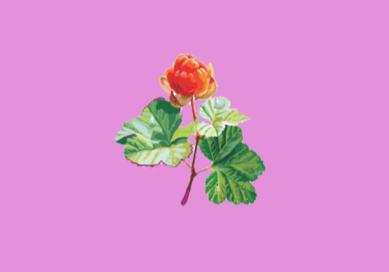 Молодец!
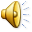 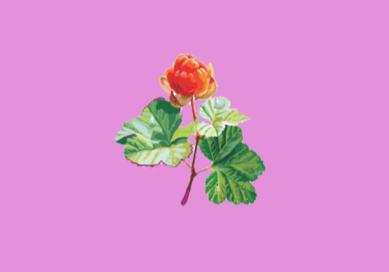 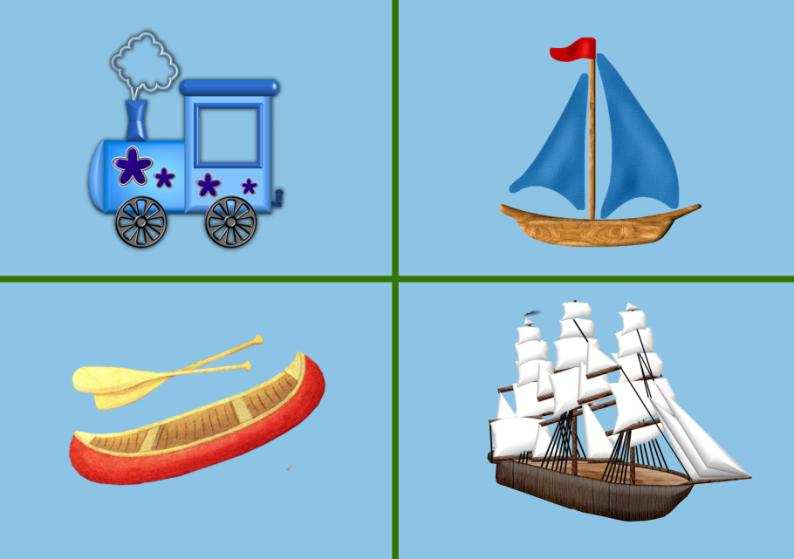 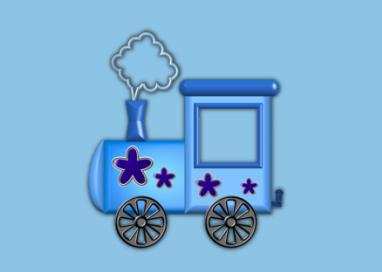 Верно!
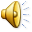 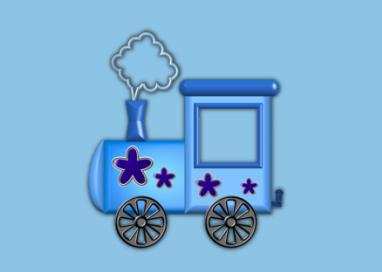 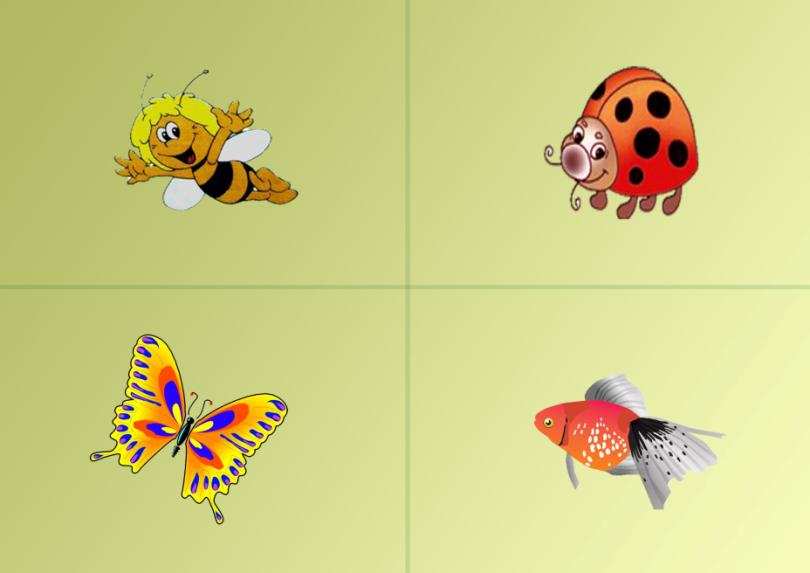 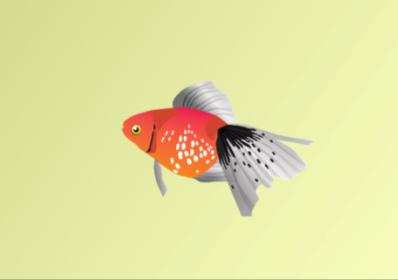 Здорово!
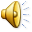 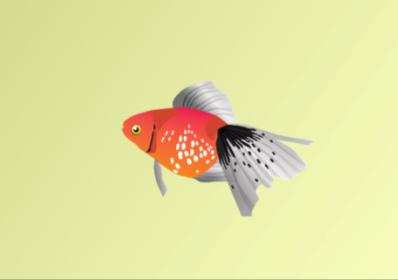 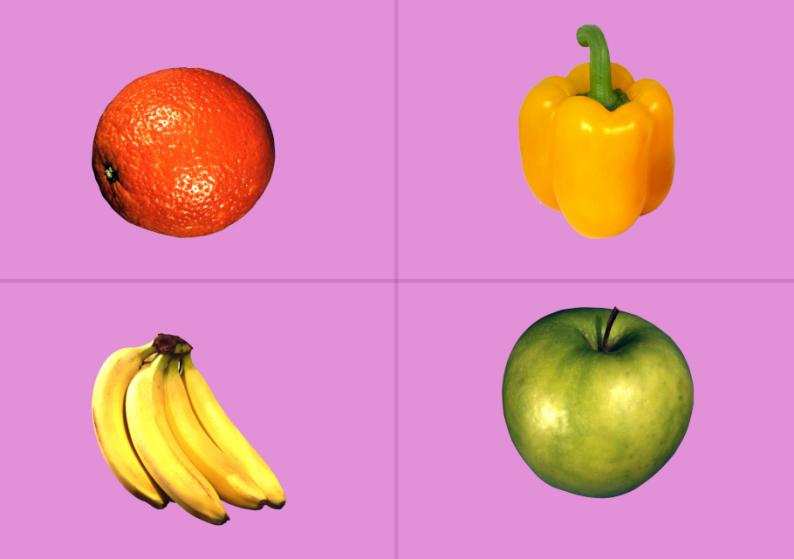 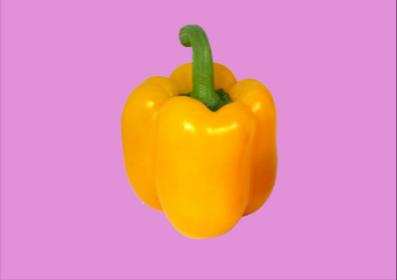 Отлично!
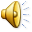 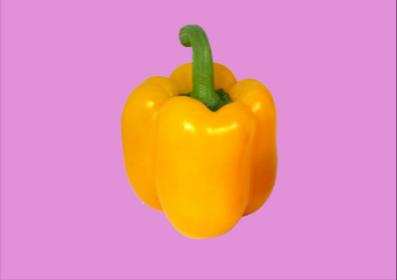 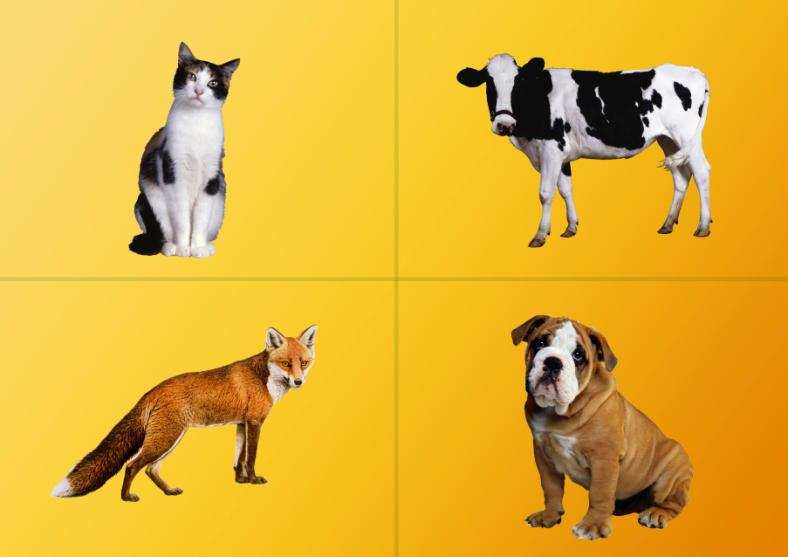 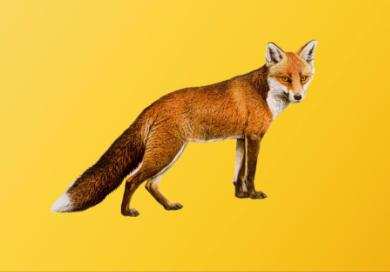 Молодец!
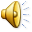 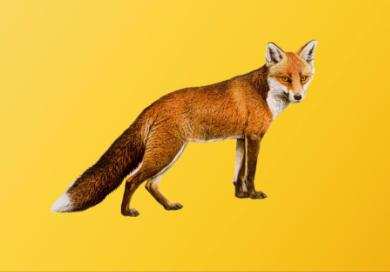